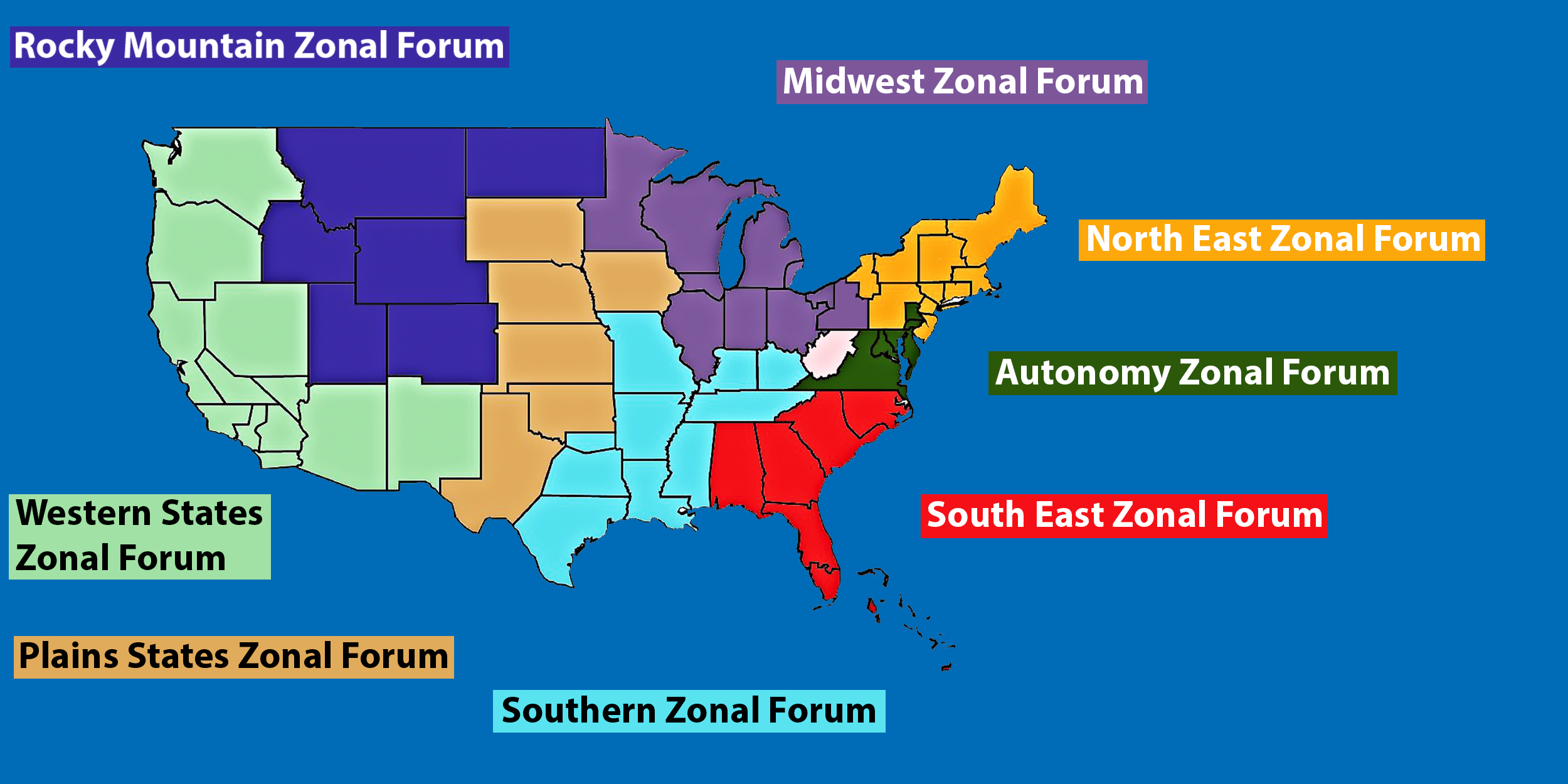 Presentation:Collaboration of US Zones     September 17, 2022                    Florida RSC
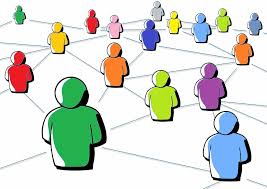 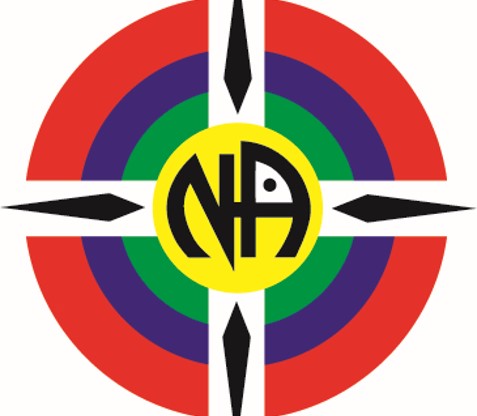 What Does your Region Think?
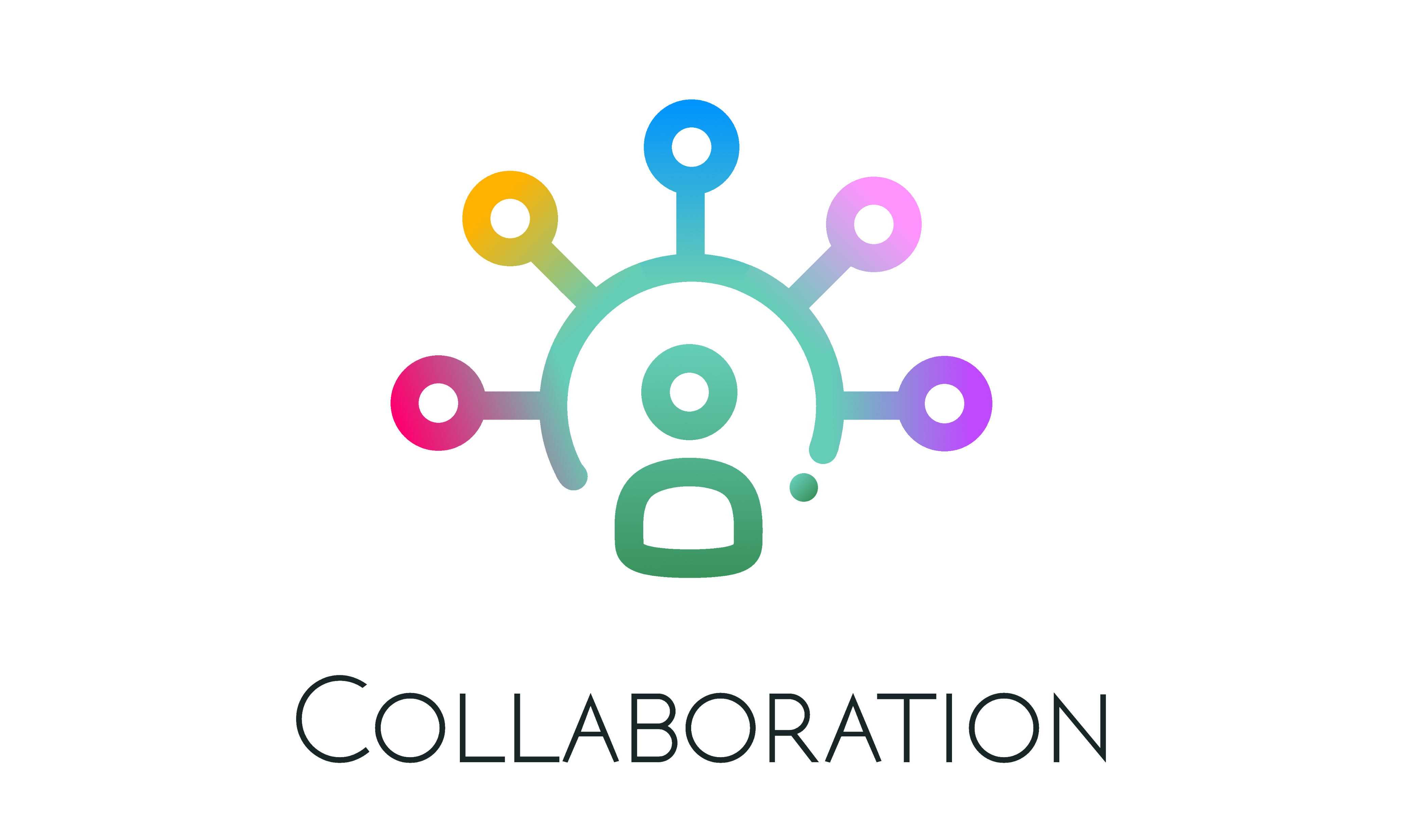 We are seeking the conscience of your Region regarding steps in moving forward
[Speaker Notes: This presentation is provided to update you on the status of the collaboration of the Zonal Forums in the United States. It is intended to provide greater clarity of the potential value these efforts can have to Narcotics Anonymous communities in the US.

We are seeking the conscience of your Region regarding steps in moving forward. Our desire is to be inclusive and ensure that NA Regions in the US have a voice before these activities go  further.]
Where did this come from?
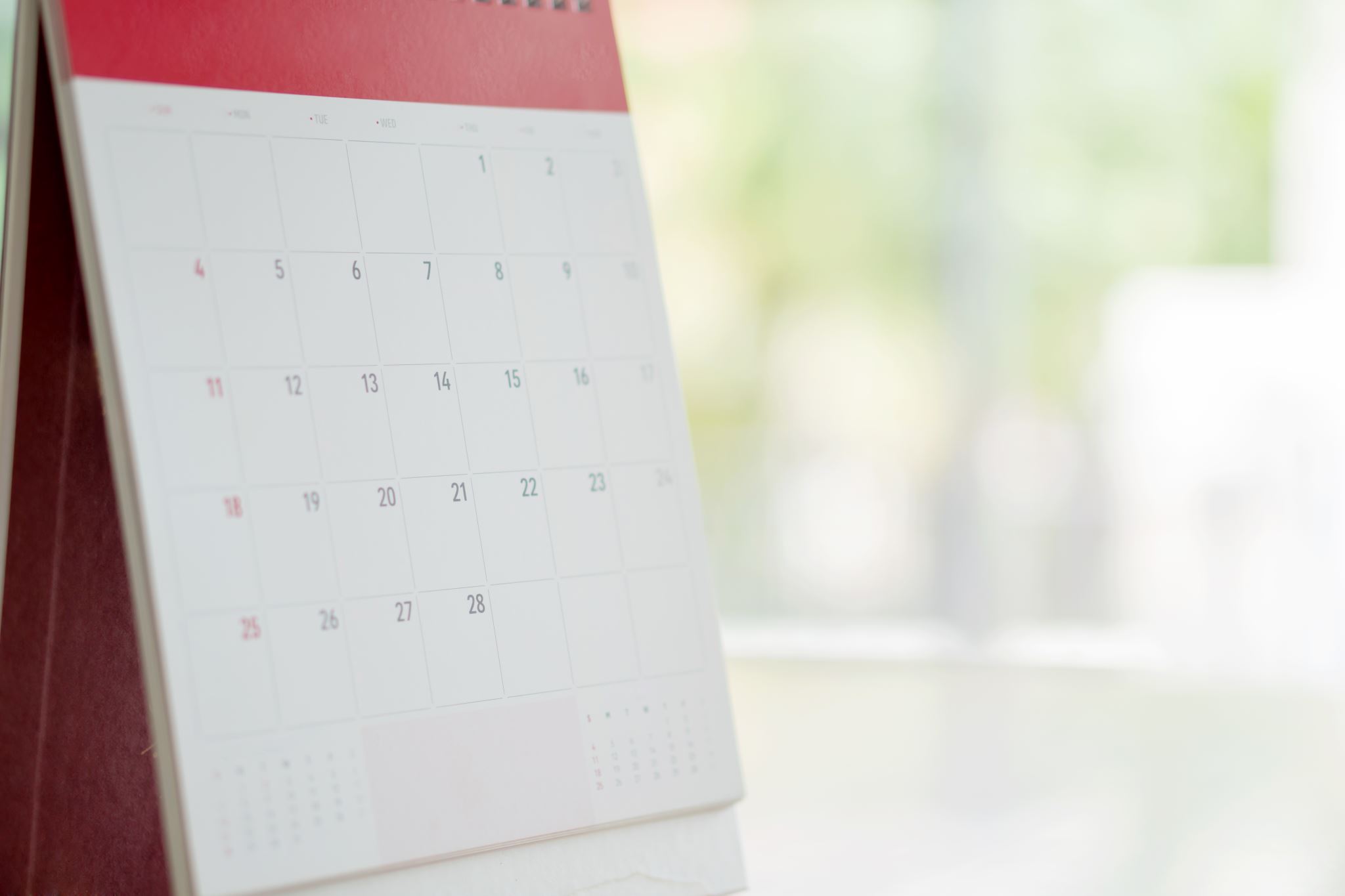 World Service Conference of The Future project 2018 had a goal to strengthen collaboration between zonal forums and between NAWS/zonal forums

Virtual Meeting of Zones was created in 2019 as a result to share best practices; 15 zones from around the world meeting together

Representatives of the eight Zonal Forums serving NA Regions in the United States expressed interest in meeting for the purpose of coordinating efforts. 

The first meeting in December of 2019 identified many opportunities for US zones to collaborate.
[Speaker Notes: This effort emerged from the virtual meetings of the 15 Narcotics Anonymous Zonal Forums from around the world that began in early 2019. 

As a result of those meetings, representatives of the eight Zonal Forums serving NA Regions in the United States expressed interest in meeting for the purpose of coordinating efforts. 

The first meeting in December of 2019 identified many opportunities for Zonal Forums within the US to collaborate.]
Initial Survey – August 2020

The top three responses were:
 
Planning first / create strategic plan

Public relations / Fellowship development tools

US Website (including meeting information)

We identified the need for a Vision and Purpose
First steps
[Speaker Notes: An initial survey was sent out to the US Zonal Forums in August 2020. It identified areas where more assistance to local NA communities could be needed. 

The top three responses were:
 
Planning first / create strategic plan
Public relations / Fellowship development tools
US Website (including meeting information)

From that survey, it was decided to start with planning first. A Strategic Planning workgroup was delegated the task of looking at what first steps might look like for something like this Collaboration of US Zones.

That workgroup identified some key possible starting points and services – the foremost being the need to establish a Vision and Purpose for such a collaborative.

The next workgroup created was then tasked with creating that  Vision and Purpose]
Collaboration of US Zones Vision and Purpose
[Speaker Notes: The Vision and Purpose workgroup included representatives from all eight US Zones. They spent several months drafting a Vision and Purpose statement that was presented to the zones in April 2021
The Vision Statement expresses the intention of coordinating with local service bodies to support local NA communities with training, mentoring, and fulfilling assistance requests.  

The Purpose Statement indicates how a project-based, informal process could better gather information and respond to requests in a timely manner. 

The Vision and Purpose demonstrated how these efforts could allow us to harness resources in a way that serves the fellowship and, ultimately, NA Groups’ primary purpose of carrying the message to the addicts who still suffer.]
Vision Statement Part 1 : Why
Through the collaborative efforts of the US Zones of NA, we are inspired in unity to coordinate services of which this collective is uniquely qualified. This collaboration seeks to provide a source of experience and inspiration to share with NA communities, as requested by the US Zones. This assistance will help communities grow critical services to fulfill our primary purpose that no addict seeking recovery from addiction need ever die.
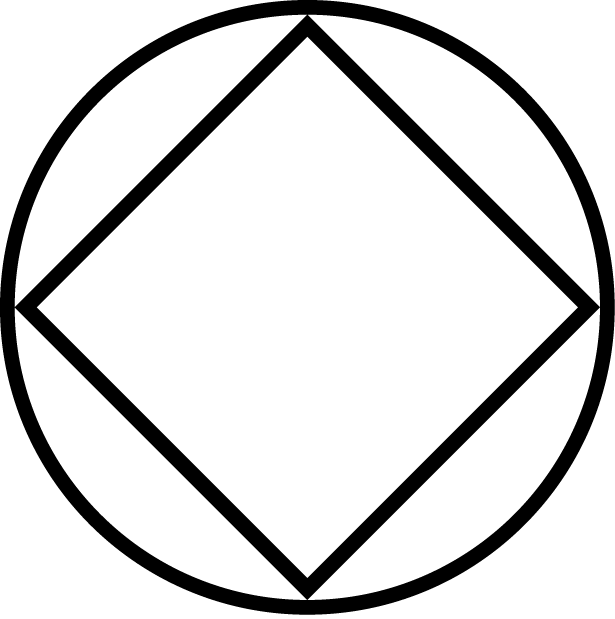 [Speaker Notes: Here you can see the first part of our Vision statement. It helps set the stage for why we come together in this way and speaks of coordinating services that this body is uniquely qualified for, meaning that it would not seek to duplicate existing services but rather act as a means of coordination, support, and shared resources.]
Vision Statement Part 2 : What
Collaboration of US zones will strive to: 
Raise awareness of the zones in the US as positive, reliable, and valuable assets in achieving our primary purpose.
Provide a national resource that brings consistency and accessibility to communications within the fellowship and with the public in the US.
Provide internal services and training to US Zones and local NA communities in public relations, fellowship development, technology, and communications.
Be strategic in its planning and offer project-based resources when requested.
Energize and stimulate the growth of NA in the United States by enhancing cooperation, coordination, and information sharing.
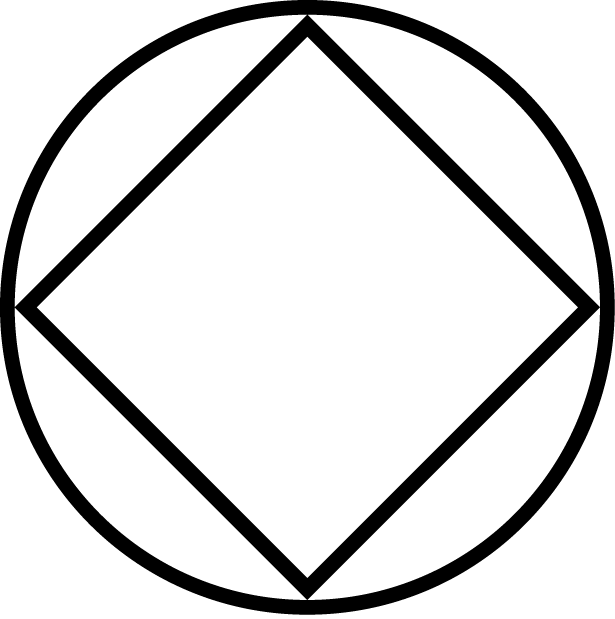 [Speaker Notes: This part of the Vision Statement speaks to the primary goals of this collaborative – what we would seek to support, provide, and accomplish. It speaks of things such as consistency, communications, coordination, training, and being a national resource – all of which address gaps in the current services and resources available in the US.]
Vision Statement Part 3 : Who
A collaboration of US Zones will be directly accountable to the zones of the US. It will include the US Zones in its discussions and projects with both regular reporting and active listening. It will strive to be responsive to requests for help from any service body, and closely coordinate and collaborate with the US Zones. We will always remember who we serve and why.
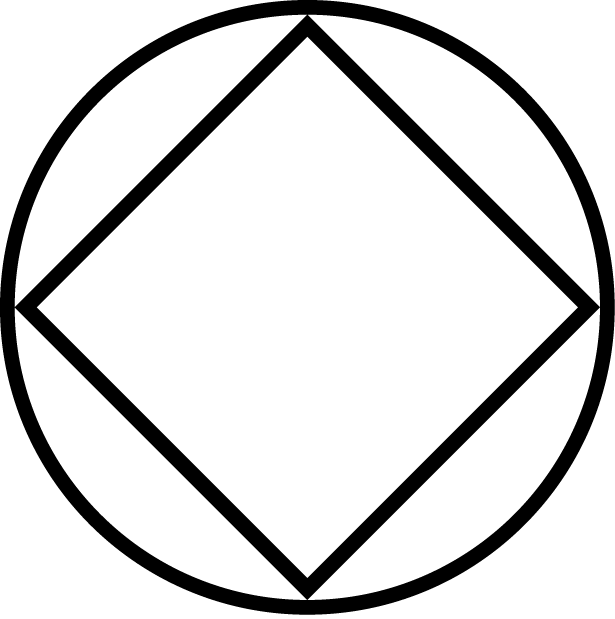 [Speaker Notes: The Vision and Purpose workgroup felt strongly that there be a statement of accountability,  

Something that speaks clearly that this Collaboration of US Zones was not trying to be some outside entity – but would be directly connected and accountable to our existing service bodies and therefore our groups]
Purpose Statement
A collaboration of US Zones will strive to improve awareness of our zones as assets to our local service bodies. Identification and utilization of the untapped resources in our zones will come as we share knowledge and our service experience. 
A collaboration of US Zones will strive to act as a national communications hub to enable simple and accessible communications within NA and with the public. This will enable addicts and the public to connect to the recovery, service, and information source in their local community. Whenever people reach out to NA in the US, this collaboration will strive to connect them to an addict, service body, or NA information source.
A collaboration of US Zones will strive to improve our service efforts through technology. The goal is to enable NA members to work together to leverage technology in creating systems and processes to enhance our ability to reach the addict that still suffers.
A collaboration of US Zones will strive to improve our PR efforts by galvanizing the unity of NA’s message within the US. By supporting efforts to nationally interface with the public, we can have a national presence that will validate NA as a resource. 
A national PR effort will strive to: 
Address the issues that only a US body can accomplish;
Provide a centralized point of contact, i.e., a website/phoneline to enable the public to better seek us out; 
Assist our fellowship in providing national PSA’s; 
Communicate and coordinate information and attendance at national conferences.
A collaboration of US Zones will strive to improve our Fellowship Development (FD)/Outreach efforts by growing NA’s presence in isolated communities. We will strive to offer project-based services and mentorship. We will strive to map where NA is not so we can identify where NA services are most needed across the US. All Fellowship Development/Outreach activities will be in collaboration with the local zone.
[Speaker Notes: The Purpose statement took the Vision and sought to answer the question – “If this Vision represents our goals and possibilities, what does the work look like that accomplishes that vision?”

It gives substance to the goals and aspirations of the Vision Statement with statements about zonal awareness, communications, leveraging technology, supporting Public Relations efforts, having a national public presence in the US, and project-based fellowship development and outreach. Each of those statements contain examples of how we might go about accomplishing those efforts.]
Purpose: Accountability Statement
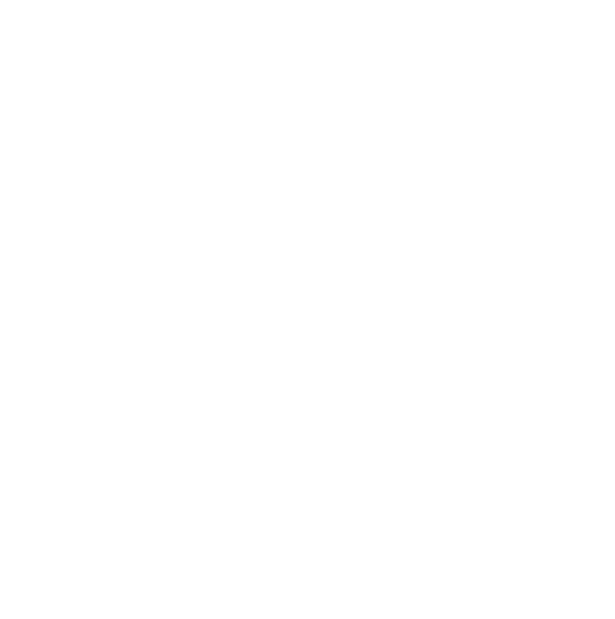 A collaboration of US Zones will be directly accountable to the zones of the US. It will include the US Zones in its discussions and projects with both regular reporting and active listening. It will strive to be responsive to requests for help from any service body, and closely coordinate and collaborate with the US Zones. We will always remember who we serve and why.
[Speaker Notes: And as you can see here, the same statement of accountability that was in the Vision was also put into the Purpose. 

This acts as the reminder that even as the US Collaboration of Zones goes about its efforts to coordinate and support services, “We will always remember who we serve and why”]
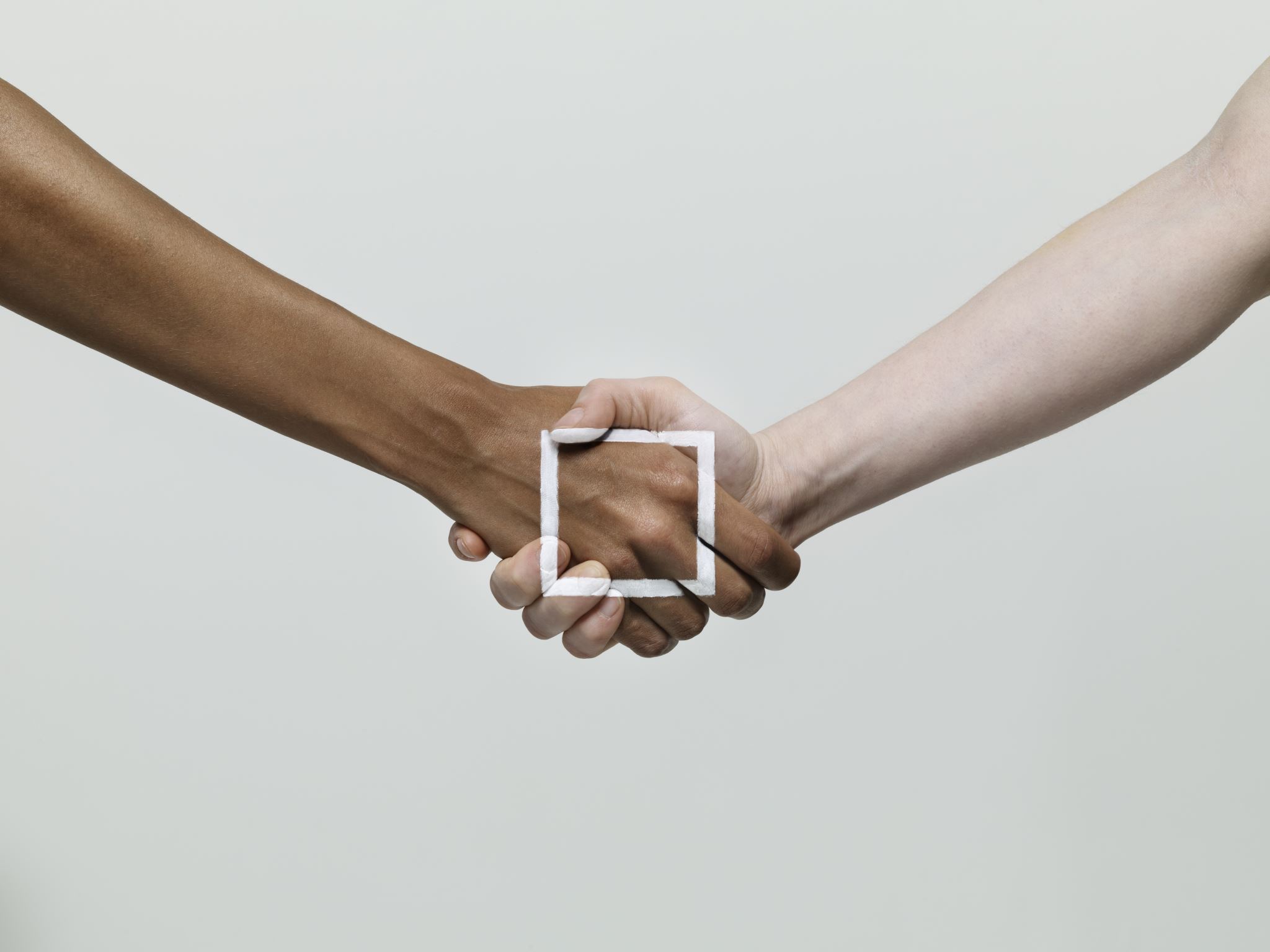 Vision and Purpose: Outcome
Collaboration of US Zones adopted the Vision and Purpose Statement in October 2021.
[Speaker Notes: After months of work and further months of discussion and debate, the Vision and Purpose Statements were approved in October 2021. 

They, along with the cover letter that they were presented with, identify clearly the possibilities and potential this Collaboration of US Zones could have for being a resource for our zones, regions, areas, groups and ultimately for our primary purpose.

Equipped with a Vision and Purpose, it was then decided that the strategic plan needed to be revisited and further fleshed out.]
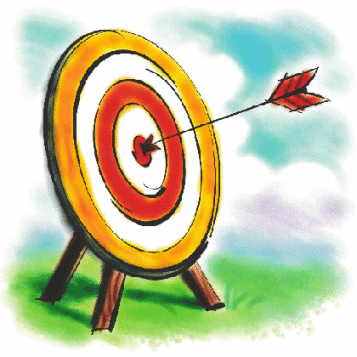 Strategic Planning
A strategic plan was developed over the course of seven meetings in 2021. 
Members from each US zone participated. 
Other interested members were welcome and joined in. 
Several goals identified as high priorities.
[Speaker Notes: The new strategic planning workgroup took up the work from the previous year and across seven meetings in late 2021, reassessed goals, priorities, and developed more detailed plans and approaches.]
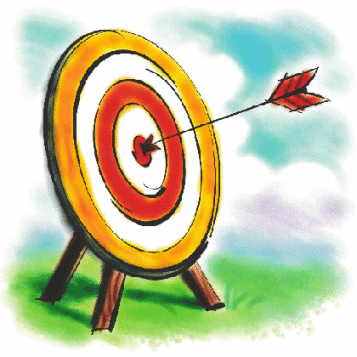 Strategic Plan: High Priority Goals
Increase public awareness of NA, how to contact us, and how to get information about recovery from addiction throughout all the Regions in the US. 

Improve access to workshops and training material.

Foster a common understanding of the purpose of Fellowship Development to  strengthen our  Groups, build our service structure and grow our local NA communities.
[Speaker Notes: The 3 goals that were deemed “High priority” were 

1: Increase public awareness of NA, how to contact us, and how to get information about recovery from addiction throughout all the Regions in the US. 
2: Improve access to workshops and training material
3: Foster a common understanding of the purpose of Fellowship Development to strengthen our Groups, build our service structure and grow our local NA communities. 

The workgroup felt that these had the greatest value with the least cost and represented the best starting points for the Collaboration of US Zones]
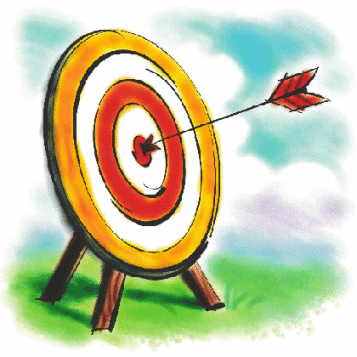 Strategic PlanningProducts from Three Goals
US Website with the ability to link to local NA regions and areas

Service material on Fellowship Development that could help rebuild or revitalize local services and committees such as H&I, Outreach, and Public Relations

Ongoing workshops for our local fellowship such as PR 101, Website basics, Rebuilding H&I, etc.
[Speaker Notes: Those three goals and their approaches would produce things like

A US Website with the ability to link to local NA regions and areas so that whether you’re a still suffering addict, a member of NA, or someone in the public, you could come to one location to find meetings near you or how to contact the local area or region.

Service material on Fellowship Development would be produced that could help our local fellowship rebuild or revitalize much needed services and committees such as H&I, Outreach, and Public Relations

And ongoing workshops could be provided that capitalizes the vast resources such a collaboration of zones would have on a variety of topics. We could coordinate with existing resources such as NA Virtual Outreach and the Multi Zonal Video Workgroup to make videos from these workshops easily accessible to our local members.]
What are people saying? A sampling of thoughts, comments, questions and concerns. (Question 6)
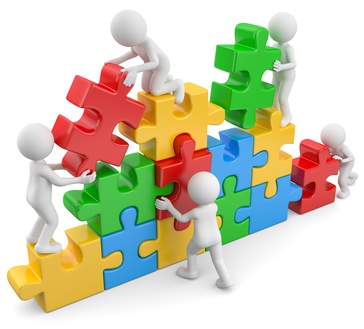 Questions
Funding : 
How much this will cost and how it would be funded. 
Would it be service for members or require a paid special worker? 
What will be the financial effect on the region to hold these meetings? 
Meeting : 
How often will these meetings be held? 
Will the meetings be held virtually and accessible to all members of NA?
Is this different from the group that was formed before and disassembled?
What is this body going to do that is different than what regions, zones, or NAWS already does? Why would we create another service body when we can just use existing ones?
Who is going to serve in this collaboration? Isn’t this just taking members away from areas, regions, and zones and making it harder for those service bodies to find trusted servants?
What are people saying? A sampling of thoughts, comments, questions and concerns. (Question 6)
Concerns
The regions in the US are not eventually reduced to just one vote at WSC. 
US Zones are an expense that hasn’t paid off. Zones outside the US are effective parts of the structure. Zones are little more than an expense. 
Creating another service body could separate us from our group conscience.
We need to focus our efforts on our own zones before creating something else that takes time and resources.
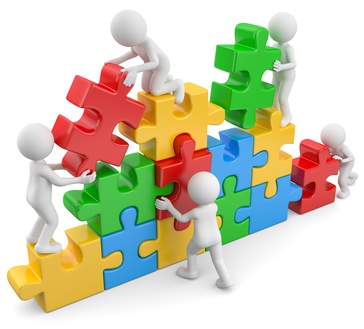 [Speaker Notes: The highlighted comments could become one but right now the above are mostly quoted with revisions only spelling errors.]
What are people saying? A sampling of thoughts, comments, questions and concerns. (Question 6)
Positive Comments
PR efforts could benefit from collaboration. 
Great intermediary
My belief...is that since change is inevitable, we as a body should continue to put the efforts to progress in finding ways and means to be more effective at carrying the message. At this level of service, I believe that we are becoming more unified in our efforts, when we as a body share our strengths and struggles, to create a central point of accountability for not only regions, but countries. 
I am all on board with collaboration.....We have been moving in this direction for several years and it is needed 
I enjoy service conscious members putting together a cohesive body to help NA remain welcoming and informed.
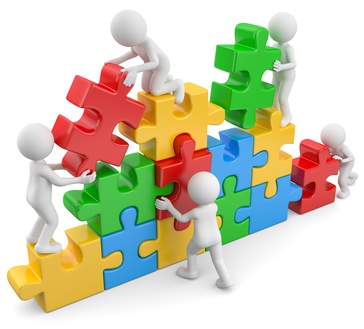 [Speaker Notes: The highlighted comments could become one but right now the above are mostly quoted with revisions only spelling errors.]
Does your Region Support our proposed actions?
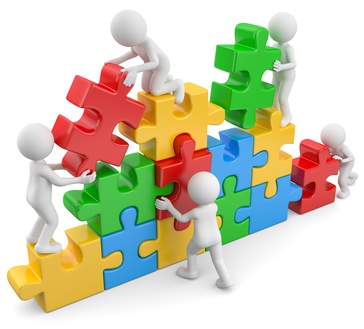 Having concluded preliminary work on the Collaboration of US Zones, we are ready to move forward with the actions envisioned in the Vision and Purpose Statement and in the Strategic Plan. Before doing so, however, we need to hear from the NA Regions in the United States. 

Does your region support the activities that have been outlined? 

We created a simple poll asking the regions of the US if they support forming this service body to collaborate. To be clear, this service body would not be a part of the delegation stream between groups and world.

Please respond to this poll by December 13, 2022
[Speaker Notes: So, now that we have concluded preliminary work on the Collaboration of US Zones, we are ready to move forward with the actions envisioned in the Vision and Purpose Statement and in the Strategic Plan. Before doing so, however, we need to hear from the NA Regions in the United States. 

Does your region support the activities that have been outlined? 

To determine this, we created a simple poll asking the regions of the US if they support forming this service body to collaborate. To be clear, this service body would not be a part of the delegation stream between groups and world.
Please respond to this poll by November 15.  
 
If there is support by the regions for moving forward, we can then look at getting to work implementing our strategic plan.]
On behalf of the US Collaboration of Zones
For more information
 Visit the US Collaboration of Zones Google Drive







Contact the Action Plan Task team directly 
or by their Google Groups email : 
us-zones-action-plan@googlegroups.com

Action Plan Task Team 
Craig R,   Dawn P,   Dennis M,  George A,  Louis H
Randy D,	   Sherry V,   Troy S

The team members are willing to attend 
virtually, help present, or just answer
questions to the best of our ability.
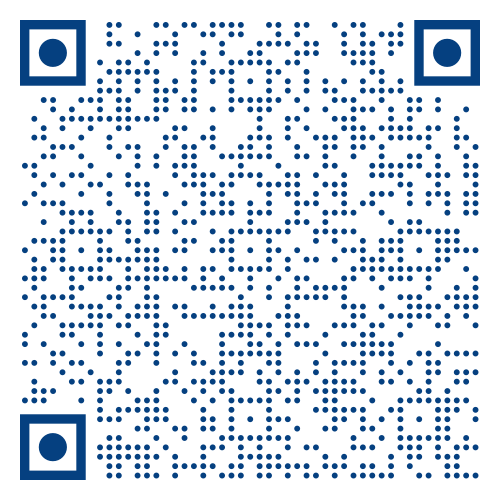 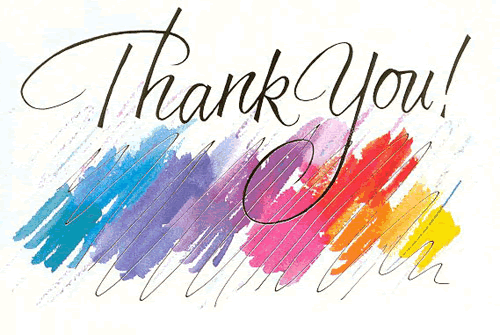 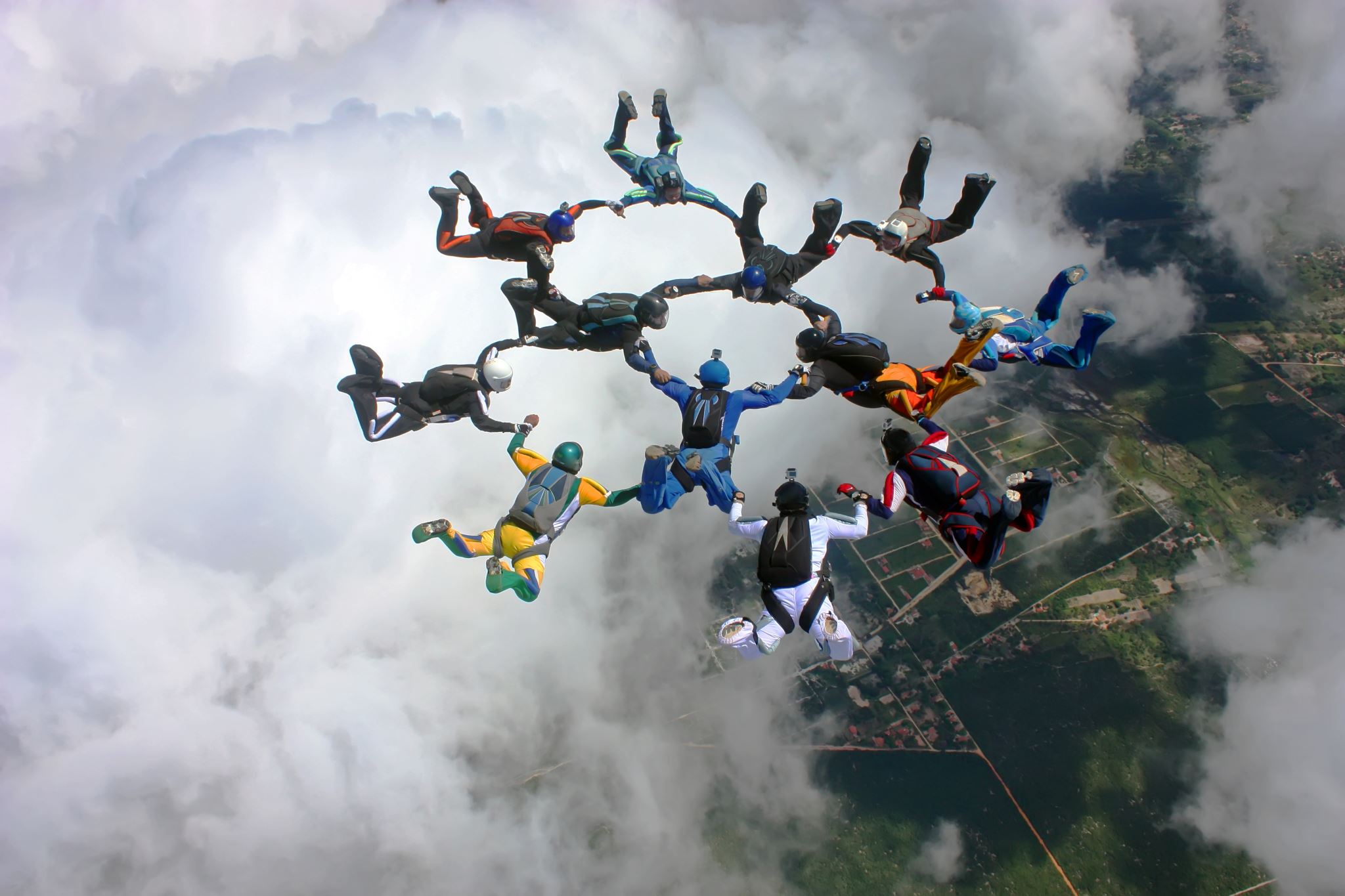 [Speaker Notes: We encourage you to please read the other documents referenced in this presentation such as the Vision and Purpose Statements, their cover letter, and the Strategic Plan.

You can find those and much more on the US Collaboration of Zones Google drive that is linked to in the QR code on screen now

And you can reach out to the action plan task team members through their Google Group at us-zones-action-plan@googlegroups.com

Each of the members are willing to attend service meetings virtually, help present, answer questions, or help in any way we can.

On behalf of the US Collaboration of Zones, thank you for your time and your service.]